Substantial
CIG
The Vision for the World
after Foundation Day
- Substantial CIG centered on True Parents -

Jan.28, 3rd Year of Heavenly Calendar
(Feb. 19, 2012)
D-369 day

Jin Choon Kim, Ph.D.
President, 
CheongShim Graduate School of Theology
Life for Substantial CIG : Harmony, Consistency
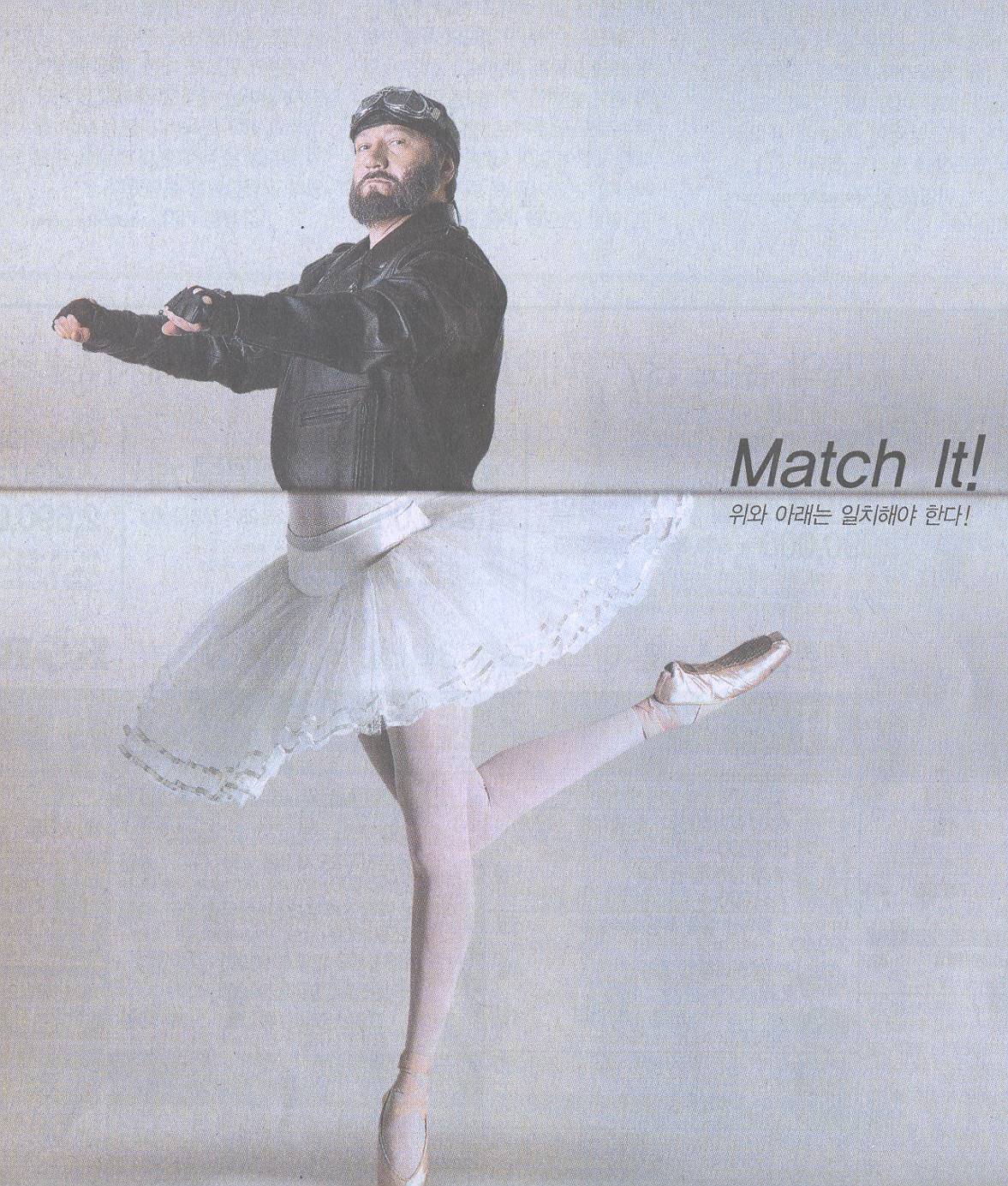 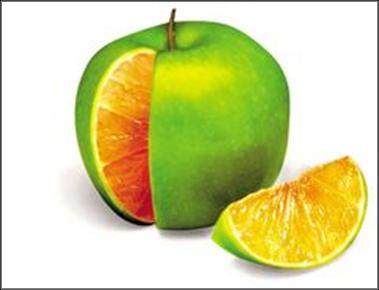 Double-faced Character : 
Mind  vs.  Speech
Speech  vs.  Behavior
Beginning  vs.  End
When good  vs.  When bad
Title  vs.  No Title
How about Myself,
My family, My church,
My nation?
 Original, Essential, Ultimate, Universal, Comprehensive
 Absolute, Unique, Unchanging, Eternal
Perspective :
I.
From the view of
God
V.
From the view of
God’s Word
God’s Ideal of creation should be realized : Not realized yet. ( Many atheists/agnostics )
VII.
From the view of
Cosmic Family
II.
From the view of
True Parent
Our Self
Our Family
Our Society
Our World
Spirit World
The spirit and physical worlds should be unified/harmonized : Not realized yet
True Parent should be recognized as OS to humankind : Not realized yet
VI.
From the view of
3GBs
III.
From the view of
CIG
Every being should live according to 3GBs : 
Not realized yet
Kingdom of God should be realized :
Not realized yet
IV.
From the view of
True Love
God’s Words should be substantialized : Not realized yet
A world of True Love should be realized : Not realized yet
3rd Blessing
2nd Blessing
1st Blessing
God
Fallen
A/E
TPs’ Course Completing the Last Days Prov.
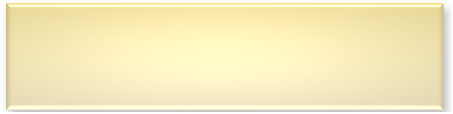 Direct Dominion Course
Kingdom of Heaven
On Earth and In Heaven
Direct Dominion Course
(Coronation of 
God’s Kingship,   CIG)
12yrs
2012
2001
New
H/E ?
2000
1992
1952
Original course
7yrs
(7년노정
1차 탕감)
7yrs
(7년노정
2차 탕감)
7years
Proclamation
of Messiah
Age of 
C. Testament & True Parent
Creation
1920
2nd Coming
1985
1905
1945
1993
True Parents
40years
(Indemnity for F/F)
40years
(Foundation of Faith)
Fall
How about Now?
-Myself?
-My Family?
-Our Church?
-Our Nation?
-The World?
-The Spirit World?
NT
Age
Preparation
for receiving Messiah
Preparation
for receiving Messiah
Jesus
OT
Age
Restoration
A/E
Offering
Age
Victorious accomplishments
that were possible only when God worked and which only the Messiah could do

   Accomplishment of the missions of 1st and 2nd Adams 
   Final conclusion of the providence of human history
   General, total accomplishment for CIG
   For humankind, all areas, all of human history, 
  the whole world, the entire spirit world
   Interreligious, International, Interracial, Intercultural 
   Incredible Foundation for Substantial CIG
 God’s will of  
    the Ideal world
    of creation
 1st Adam : Not realized
 2nd Adam : Not realized
 3rd Adam (TPs)  :  
                 Should realize


 Victory of TPs
 Complete establishment
    of Model/Frame 
    for Substantial CIG

 Preparation of 
    the Foundation 
    for Substantial CIG
• Name : CIG (Cosmic nation of Peace & Unification)

• Sovereignty : Inauguration of God’s sovereignty, 	King of Kings, King of Cosmic Peace 
	TP of HEH, OS of humankind
• People : Blessed Family, Absolute good spirits
• Land : Heaven & Earth (land/sea/Earth/Cosmos)

• Palace : Cheon Jeong Goong (Peace Palace)
• Law : CIG Constitution, 8 text books
• Government : UPF (Peace UN, TP UN)

• National Flag, Anthem : Unification Flag, Holysong#3
• Army, Police : Army/Police of Peace Kingdom
• ID card : CIG Citizen Card

• Ambassador, Embassy : Peace Ambassador/ Embassy 
• Civilization : Cosmic Peace Divine Civilization
• All things : Light, Soil, Plant , Animal
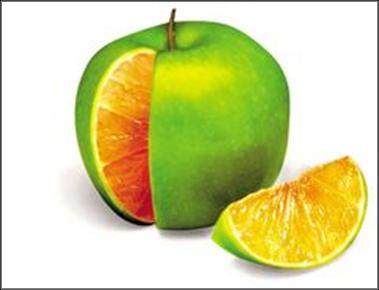 I.
From the view of
God
V.
From the view of
God’s Word
God’s Ideal of creation should be realized : Not realized yet. ( Many atheists/agnostics )
VII.
From the view of
Cosmic Family
?
II.
From the view of
True Parent
?
?
Our Self
Our Family
Our Society
Our World
Spirit World
The spirit and physical worlds should be unified/harmonized : Not realized yet
True Parent should be recognized as OS to humankind : Not realized yet
?
?
VI.
From the view of
3GBs
III.
From the view of
CIG
?
?
Every being should live according to 3GBs : 
Not realized yet
Kingdom of God should be realized :
Not realized yet
IV.
From the view of
True Love
God’s Words should be substantialized : Not realized yet
A world of True Love should be realized : Not realized yet
TPs’ Mission : Establishing the Kingdom of God
According to the Exposition of Divine Principle, 
 the LSA will come on earth
 - to complete the providence of restoration
 - to surely complete the providence fulfilling God’s purpose of creation
 - to engraft humankind physically and spiritually as God’s children
 - to realize God’s will absolutely
 - to restore the world realizing the 3GBs physically and spiritually
 - to definitely establish the kingdom of heaven on earth

 the LSA will never die until he fulfills the purpose of the providence

In the Peace Message
Father proclaimed publicly many times the conviction to fulfill  God’s ideal, the Kingdom of the Peaceful, Ideal World and God’s Fatherland.

In the Speech Volume
 the LSA need fulfill the mission of the 1st and 2nd Adams in his generation
 Originally the 1st Adam should have realized the Kingdom of God in his age,    
       and 2nd Adam should have done so as well.
 Father as 3rd Adam sought to complete the mission by 2012
The 2nd 12 year Course
 By 2024 (104 years old) it should be completed (speech after 2009) 
“ 2013년 1월 13일, … 문 총재가 90세를 넘어 가지고 만왕의 왕을 만들고 하나님을 왕으로 만들었으니 104세까지 살 수 있는 터를 다 정리했어요. 구약시대에도 120세까지 살 수 있었잖아요.”(09.2.26; 통일세계 2009년 4월호)

“ 100세를 넘어서 살아서 지상에서 뜻을 이루어야 한다. 104세까지 선생님이 관리를 하여 나가는 새로운 천지가 벌어지는 것을 알아야 한다.”(09.3.27, 라스베가스 천화궁)

“ 섭리의 마지막 디데이(D-day)가 되는 2013년 1월 13일까지 이제 4년이 남았어요. … 12년 후 104세까지 끝을 내야 돼요.  그렇지 않으면 큰일이 일어납니다.”(09.5.6; 통일세계 2009년 6월호)

“ 선생님이 90세를 중심삼고 104세까지 넘어가야 돼요. 92세에 이 일이 끝납니다. 그러니까 104세까지 넘어가야 돼요. 104수, 100수를 넘어 가지고 억만수까지 연결지을 수 있는 길이 생겼어요.”(09.8.16; 통일세계 2009년 10월호) 

“ 문총재, 104살 될 때까지 이것 정리 못하면 ‘실패자’라는 (것을) 내가 알고 있습니다. 104살 이상까지 끝마치려고 그래.  그래 104살이 되려면 얼마야 해요.”(11.6.4)  

“120세 이전까지는 내가 영계에 가겠다고 결심하기 전에는 안 간다. (11.7.17, 나이지리아 대회 5시간말씀 중)

“우리 모두는 참부모님 재세 시에 하늘이 임재할 수 있는 가정, 종족, 민족, 국가, 세계까지 지옥권을 해방시켜야 한다 (11.9.12)
3rd Blessing
2nd Blessing
1st Blessing
God
Fallen
A/E
TPs want to realize by 2024 : Foundation Day
Direct Dominion Course
12yrs
2013
2024
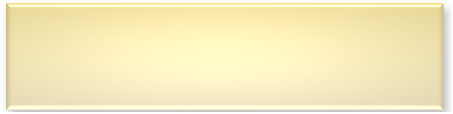 New
H/E
Kingdom of Heaven
On Earth and In Heaven
Direct Dominion Course
(Coronation of 
God’s Kingship,   CIG)
12yrs
2012
2001
New
H/E
2000
1992
1952
Original course
7yrs
(7년노정
1차 탕감)
7yrs
(7년노정
2차 탕감)
7years
Proclamation
of Messiah
Age of 
C. Testament & True Parent
Creation
1920
2nd Coming
1985
1905
1945
1993
True Parents
40years
(Indemnity for F/F)
40years
(Foundation of Faith)
Fall
NT
Age
Preparation
for receiving Messiah
Preparation
for receiving Messiah
Jesus
Foundation Day (2013.1.13)
 Origin/Start of S.CIG
 Start of 2nd 12yrs
OT
Age
Restoration
A/E
Offering
Age
The Vision for the World after Foundation Day
I.
From the view of
God
V.
From the view of
God’s Word
The Vision for the World should be centered on God
VII.
From the view of
Cosmic Family
II.
From the view of
True Parent
The Vision
for the World 
after
Foundation Day
The Vision for the World should form a Cosmic Family
The Vision for the World should be centered on 
True Parent (TP/HEH, OS)
VI.
From the view of
3GBs
III.
From the view of
CIG
The Vision for the World should realize
the ideal of CIG
The Vision for the World should be centered on 3GBs
IV.
From the view of
True Love
The Vision for the World should be centered on God’s Word
The Vision for the World should be centered on True Love
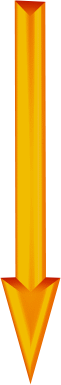 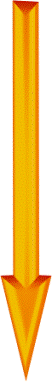 Now
4th Age
3rd Age
Jesus
LSA
Original 
World
Before 
1st Coming
Before 
2nd Coming
Millennium
Completed CIG
(Substantial CIG)
Kingdom of TPs
(Vertical & Horizontal TP)
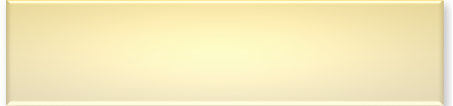 1st Age
2nd Age
God
Restoration of Fallen World
God
God of Night/Day
Vertical TP

Adam
Eve



Jesus
HS
Embodiment of God
Orig. Holy Temple
TPs of H, E & H
Orig. Subs. of Humankind
True Parents
(TPs/HEH, OS)
True Parents
(TPs/HEH, OS)
Human
Being
Human
Being
Human
Being
Blessed
Family
Non-Blessed
True 
Family
Original World
(Original Natures/Habits/Systems/Cultures, 
True Freedom/Peace/Unification/Happiness,
(Individual/Family/Social Health)
Fallen World
(Sins, Fallen Natures/Habits/Systems/Cultures
Fighting/Struggle/Conflict/Misuse/False
Individual/Family/Social Disease)
Restoration
What to do? : We should inherit TP’s Life
3GBs(Structure of CIG) are only through TPs
Inheriting True Parents’ 
2nd Blessing Life
Inheriting True Parents’ 
1st Blessing Life
Inheriting True Parents’ 
3rd Blessing Life
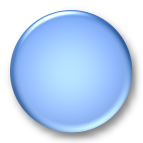 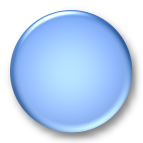 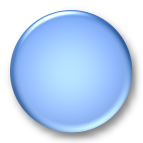 God
God
God
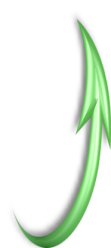 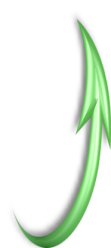 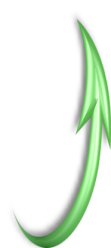 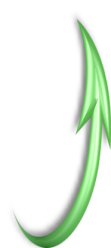 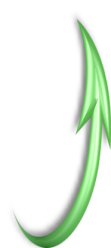 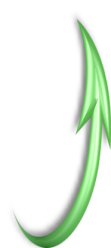 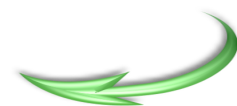 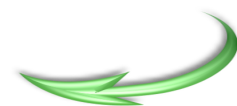 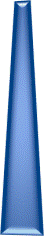 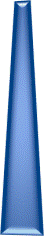 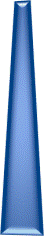 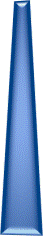 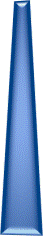 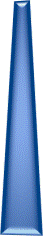 True Love
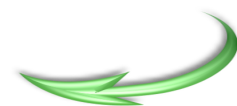 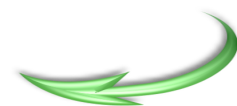 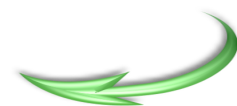 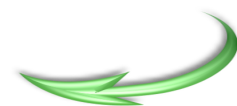 True Love
True Love
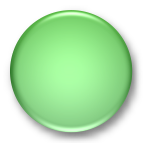 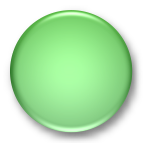 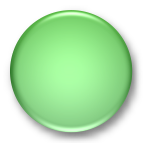 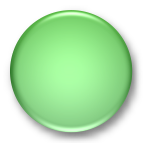 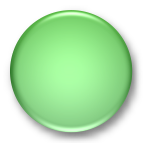 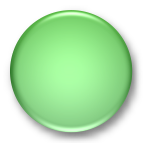 T.Father
T.Husb
Mind
S.Self
T.Parent
T.H&W
T.Mother
T.Wife
Body
P.Self
All
Things
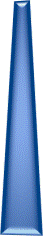 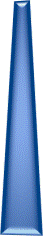 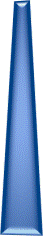 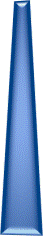 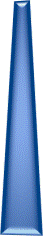 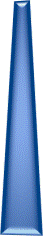 Soc., Nation
Global Family
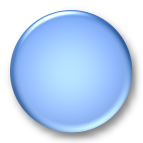 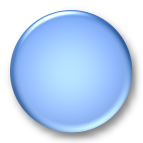 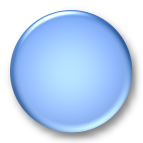 True
Family
True
Self
Cosmic Family
Cosmos
Child of God
Image of God
Temple of God
Substantial Object of God
2nd God
Human: Seek/Real. of Values
        (T.Owner: T,G,B)
A.Things: 2nd Self of Human
        Heavenly Environment
4 Great Heart/Love
True Parent/Teacher/Owner
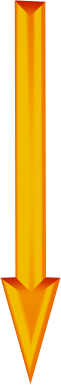 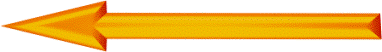 1st
Coming
2nd
Coming
4th Age
(Substantial CIG)
3rd Age
(Rule of LSA)
Creation
(Original World)
3rd Blessing
2nd Blessing
1st Blessing
God
Fallen
A/E
1st Age
2nd Age
440billion
Ab.Good Sprits
12yrs
2013
2024
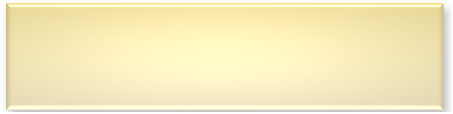 New
H/E
Kingdom of Heaven
On Earth and In Heaven
Direct Dominion Course
(Coronation of 
God’s Kingship,   CIG)
12yrs
2012
2001
New
H/E
2000
1992
1952
Original course
7yrs
(7년노정
1차 탕감)
7yrs
(7년노정
2차 탕감)
7years
Proclamation
of Messiah
Age of 
C. Testament & True Parent
Creation
1920
2nd Coming
1985
1905
1945
1993
True Parents
40years
(Indemnity for F/F)
40years
(Foundation of Faith)
Fall
NT
Age
Preparation for receiving Messiah
Preparation for receiving Messiah
Jesus
OT
Age
Restoration
1st 12yrs : For Offering CIG
2nd 12yrs : For Substantial CIG
2012 : Conclusion of 1st 12yrs
          Preparation for 2nd 12yrs 
       Life or Death Dedication
A/E
Offering
Age
Substantial CIG (I) : Centered on God/TPs/CIG Ideal
True Parents
God
C I G
 Existence
 Nature
 Creation
 Providence
CIG
True Parents
 Value
 Character
 Life
 Speech
God
S. World
P. World
Angel
 Value
 Feature
 Establishment
Family
Society, Nation
Mineral, Universe
World, Cosmos
Animal, Plant
True Parents Studies
: God, True Parents, CIG
Substantial CIG (II) : Centered on Cosmos
S.Self
P.Self
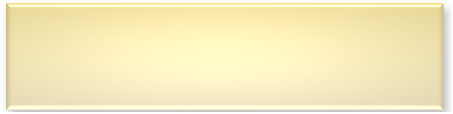 S.World, Spirits, All things
3 Stage Life
Never Die
3rd Stage
CIG Life in S.World
Holy Harmony
Ceremony
3rd Blessing
100%
Record
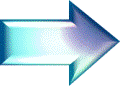 S.Self
CIG Life on Earth
2nd Blessing
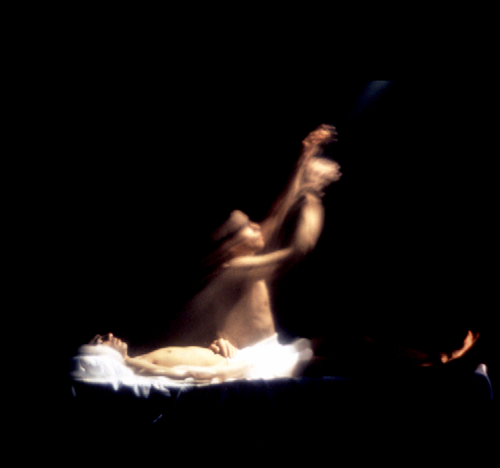 1st Blessing
Death = Separation
Holy Harmony
2nd Birth
God
S.Self
Surely Die
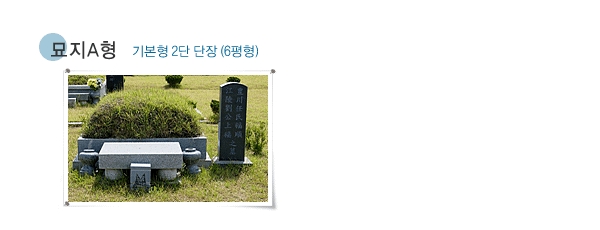 2nd Stage
P.Self
P.World, Earthly men, All things
S.Self
P.Self
CIG Spirituality Studies
: Death, Life after Death, Cosmic Life
1st Birth
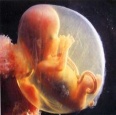 1st Stage
P.Self
Substantial CIG (III) : Centered on Management
言 + 成
True Parents
God
Diagnosis
Feedback
SWOT, PDSF
Setting Goals 
Alignment
CIG
Core Competencies
Expert, 3C
Strategic Choices
Enthusiastic Execution
Setting Priorities
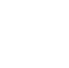 目標
Dream
4
1
3
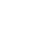 2
Mission
誠
Vision
Execution
Goal
Strategy
Church Management Studies
Keep smiling
Good Relationship with others
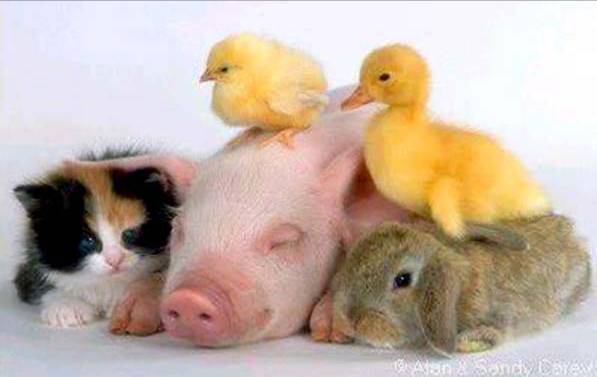 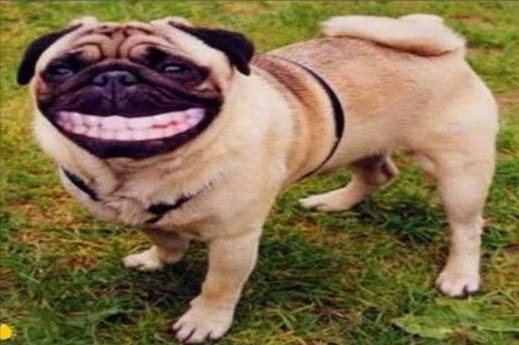 Mind
Sub. CIG
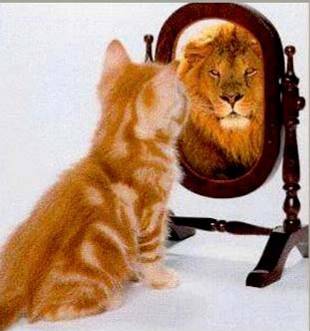 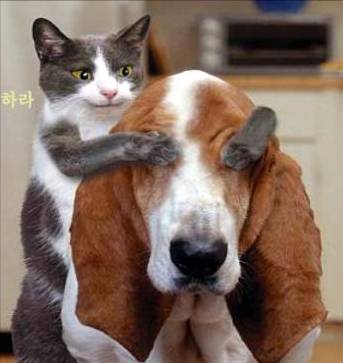 Have a
childlike
mind
Be 
proud 
of 
myself
CGST : For Substantial CIG
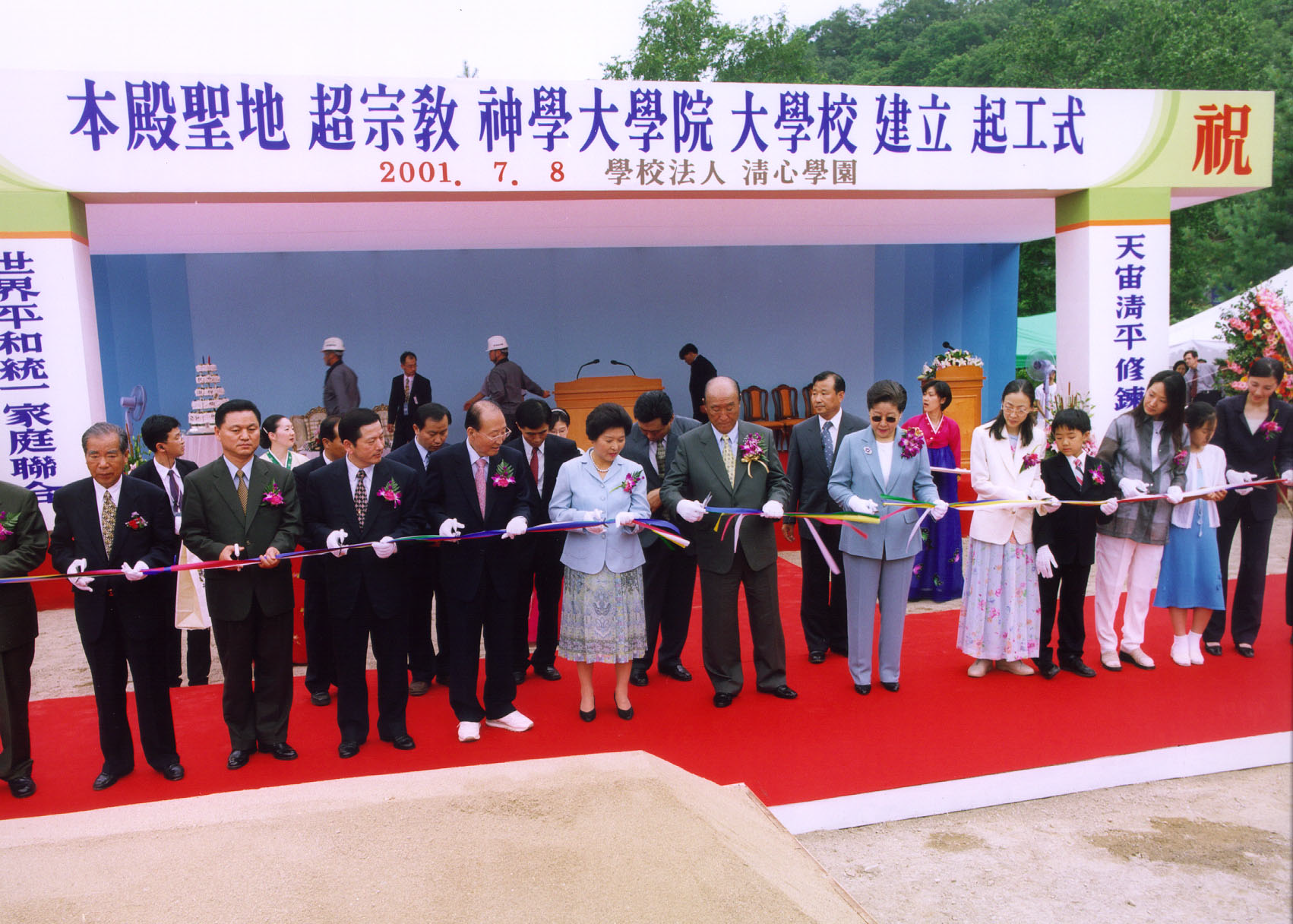 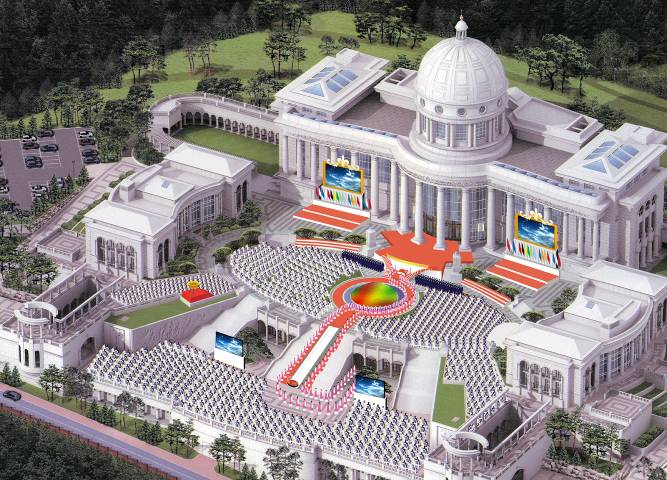 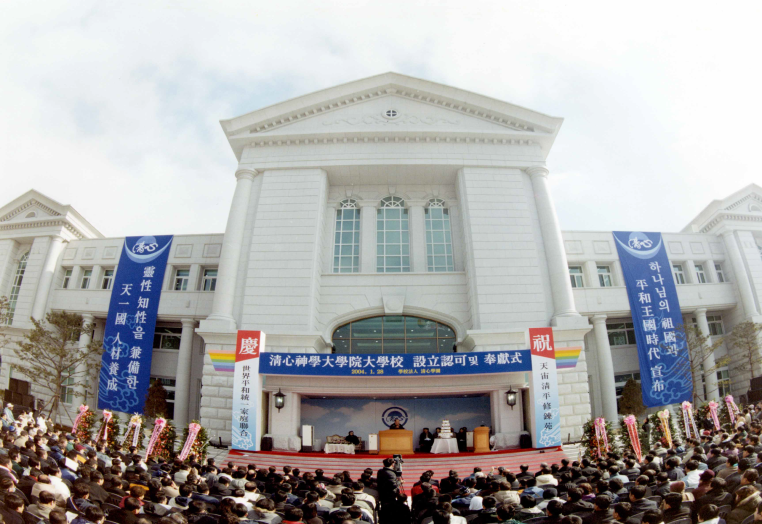 2005.3.11
God, TP, CIG
(Center)
CIG Life
(Practice)
CIG Words
(Research)
CIG Leader
(H, E, I, W, Health)
Philosophy of Education/Research
CJG Hoon Dok Hoe
CGST Hoon Dok Hoe 
Chapel, Elder’s Lectures
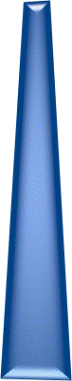 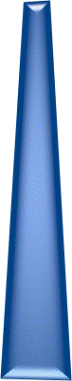 成
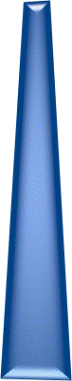 言
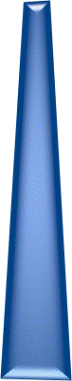 True
Love
Subject, Thesis
Colloquium
Research Project
Presentation/Discussion
Academic Cultural Fest
DMN Guidance
H&E Training Center
Witnessing Activities
Pilgrimage
Shimjung Workshop
誠
DP Lecture/Sermon Pract.
Presentation Skills
Korean Language/Culture
Dormitory Life
Areas of Study and Research
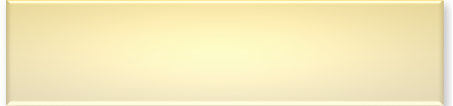 ▣ True Parents Studies
 Oneness w/ TP in Heart 
  (Inheritance of TP’s Heart)
 Theology of God/TP/CIG
  (In Views of 8 textbooks) 
 Value, Character/Life, Words,   
   Providential works
* Attending CJG HDH

▣ CIG Spirituality Studies
 Spiritual World, Cosmic life
 Prov. of Cheongpyeong Works 
 Spirituality Develop. Program
 Spirituality of Other Religions
* Connecting with CPHE Training Center

▣ Church Management St.
 UP Persp. Church Management
 CIG Leadership
CIG Organizations
* Case study on prov. organizations
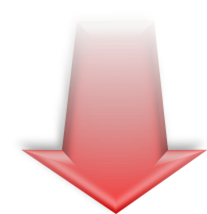 CGST
Cheon Il Gook
True Parents
Sp.
World
Ph.
World
CIG Spirituality St.
God
Church Management St.
True Love, Word
True Parent Studies
Life
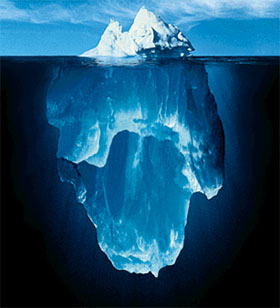 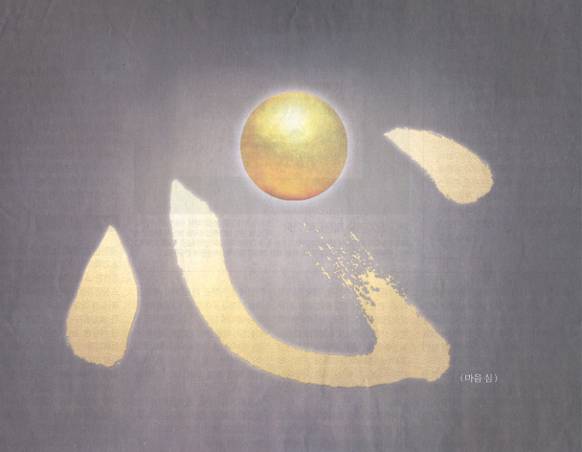 Mind
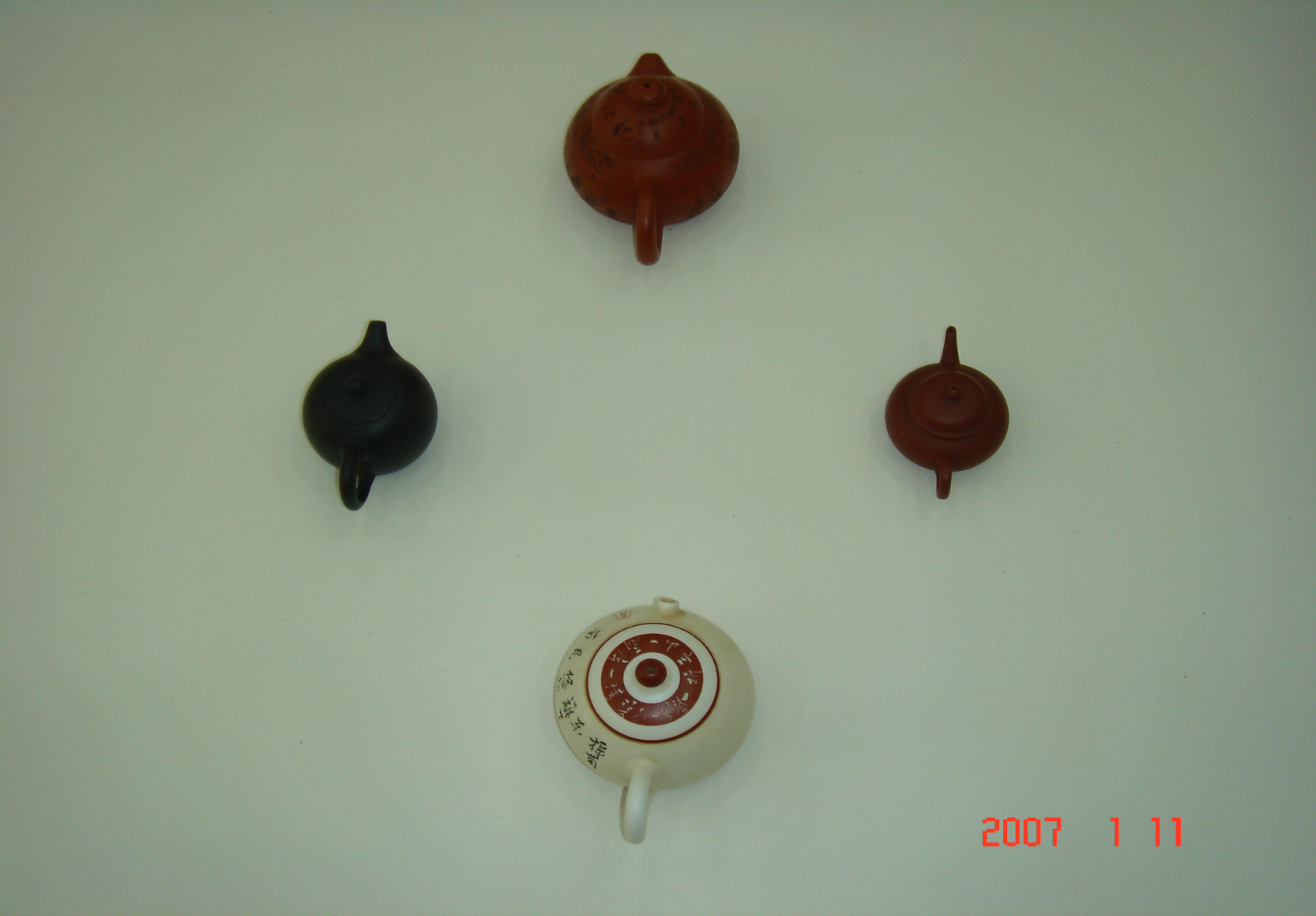 Heart
(T. Love)
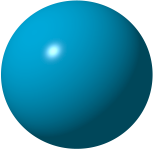 H
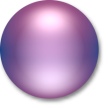 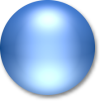 E
I
Cheon Il Gook
W
True Parent
Emo.
(Bty)
Int.
(Tru)
Heart(T. Love)
S.W
P.W
God
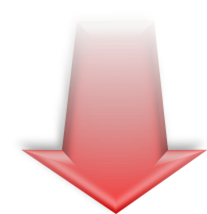 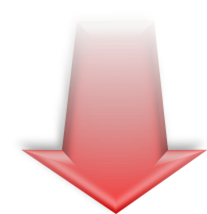 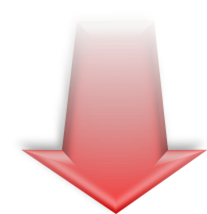 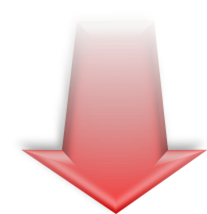 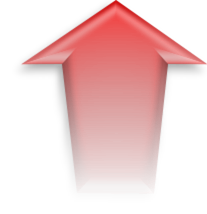 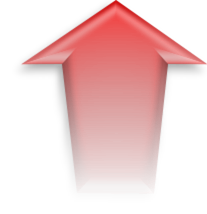 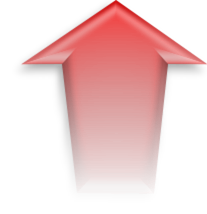 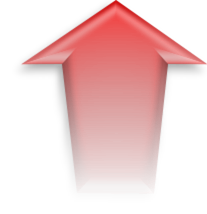 True Love, Word
3rd
GB
1st
GB
2nd
GB
Will
(Goodness)
Emotion(Beauty)
Intellect(Truth)
Will(Goodness)
Vert. / Hor.
Alignment
Mind
(S.Self)
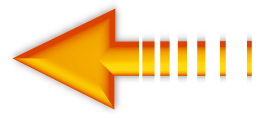 Horizontal
Alignment
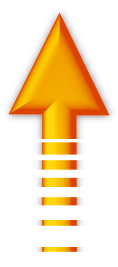 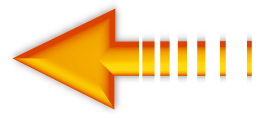 Vert./Hor.
Alignment
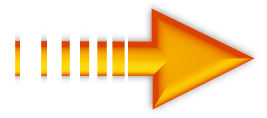 Vertical
Alignment
Special Program for Substantial CIG
 Background
 Strengthen core competencies of Substantial CIG
     (Need for specialization and academic degree)

 Alignment centering on True Parents (Faith, Character, Leadership)

 Inheritance of True Parents Language and Korean Culture (Fatherland of God)


 Goal
 Inheriting the views of TP and World President (Providence, Ministry, Leadership)

 Strengthening specialties for Substantial CIG
     (Integrated ability by True Parents, CIG Spirituality, and Church Management studies)

 Cultivating ability-solving problems of the field 
     (Special lectures, Church management strategy, Case studies)

 Qualifying Korean language (above 2-3 grades)

 Earning a degree in short time (MA, Ph.D, D.Min)
Program for Substantial CIG
Educational Curriculum
 Regular course : 2 years (MA, D. Min)    * 3 years (Ph.D) 
 Special programs : Summer Vacation (Master thesis substitution course)  
   * If you want to write a thesis, you can work on it.
 Korean course : 1 year (First/Second semester each 20 weeks) 
   * 100% church members,  Theology classes held at same time


 Specialization course : 4 Tracks
 Track 1 : Church leader course (future, present)
 Track 2 : Providential organization leader course
 Track 3 : Researcher course
 Track 4 : Lifelong education course
Program for Substantial CIG
 Track 1: Future church leader
* Moon Hyung Jin World president’s special request (2010.1.19) : 
Faith vs Theology, 		Testifying TPs, 		Practical faith, 
True love theology, 	True Parents age, s	trong discipline
 HDH : Reading Whole Cheonseonggyeong (Reading/Discussing/Practicing of the word)
 Divine Principle (with own language) : Qualifying system (Red, Blue)
 Witnessing : Pass/Non Pass (Bring 6 people to DP workshop, witnessing 1 person)
 CIG Life habit : above 7th grade (Every month ractice/diagnosis/analysis/consultation)
 Wonhwado : 1st level black belt (Mind and body practice, self-confidence)
 Dorm life : Strengthening personal abilities (increasing effectiveness)
Program for Substantial CIG
 Intensive program (during summer vacation  of 2nd year, 4 weeks)
 Purpose : Master thesis substitution, Field study, Internship for field

 Contents
   - Leader’s lecture (Continental president, National leader, Senior), 
   - Headquarter staff lecture (church leader, director),
   - Providential field case study (student presentation, source book), 
   - Holy Ground Pilgrimage
   - Visiting Providential organization,      Experiencing Korean culture

 Cost for Two years (Track 1)  * For package
★ Co-investment  of CSGST / Continent 
 CSGST invest : €7,000 (￦10,800,000)    (scholarship: 75% for degree, 50% for Korean study)  Headquarter/Personnel Invest : €6,400 (￦ 9,800,000)       * D.Min : €8,800 (￦ 13,500,000)
    A. Headquarter(continental, nation) invest : 
	Headquarter/Association support full scholarship, Candidate recruitment/Managing 
	(Strong rule on entrance and graduation)
    B. Headquarter(continental, nation) + personnel invest : 
	headquarter support some part of tuition 	(responsibility achieving educational goal)
    C. personal invest :
	personal invest full tuition (Headquarter will evaluate compensation)
Annual schedule (MA, D.Min)
Student status (2004-2011)
Yve Moreau(Fr), Aistis/Kristina (Lithu)
Sharapov (Belo), 이카(Cheq), Fumi (Norway)
 Student career course status (2004-2011)
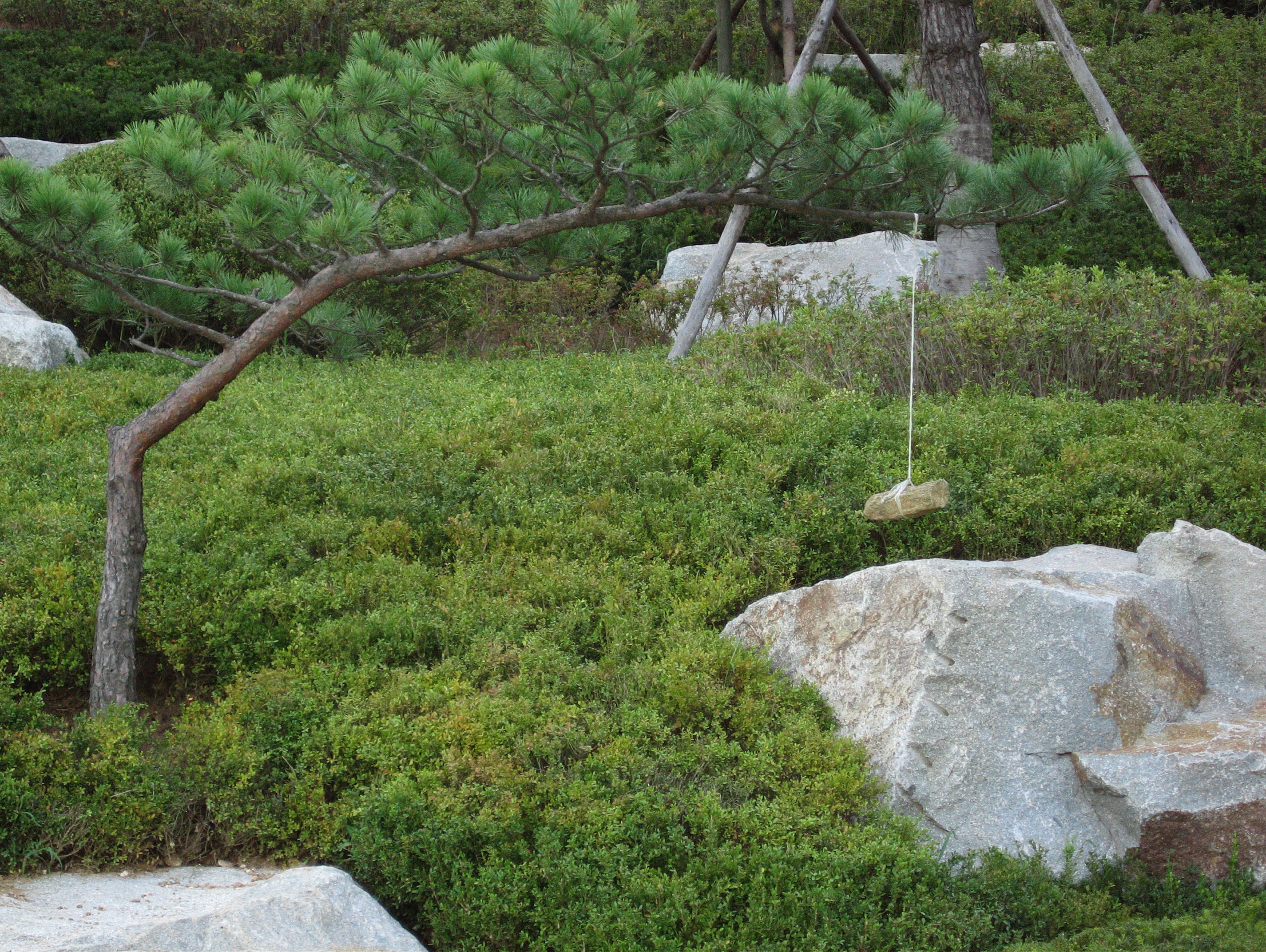 Character/Habit/Life
  of Student
Faculty
Staff
Sincerity
Practice/Training
Nurturing
God, True Parents, CIG, 
True Love, Words, 3GBs, Cosmic Family
After Foundation Day
Cultivating Myself, 
Raising Leaders 
for Substantial CIG
자신을 다듬고/가꾸는 학교생활
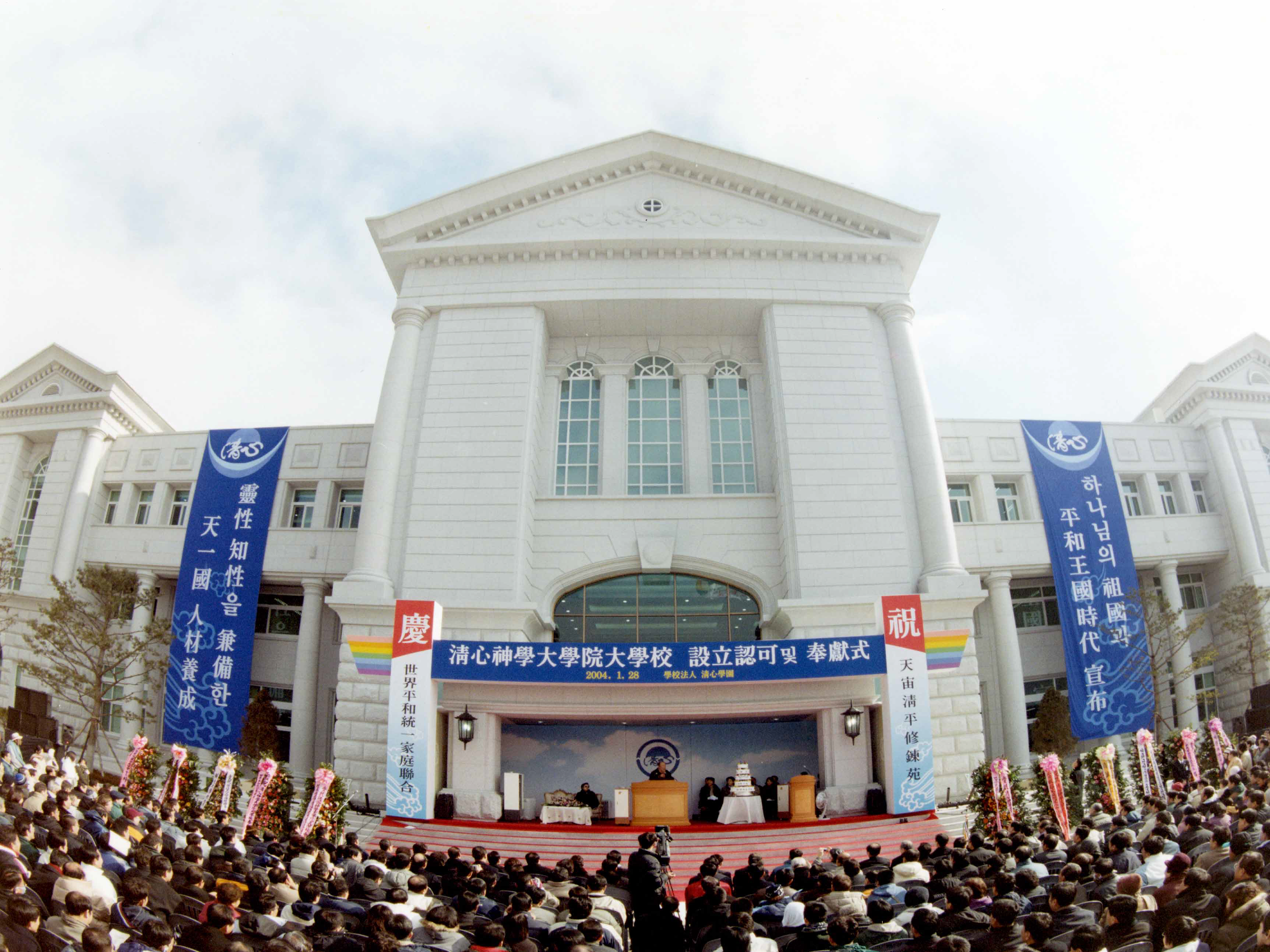 Thank You 
for Your Attention.

European Members !We Warmly Welcome Youto our Cheongshim Graduate School of Theology